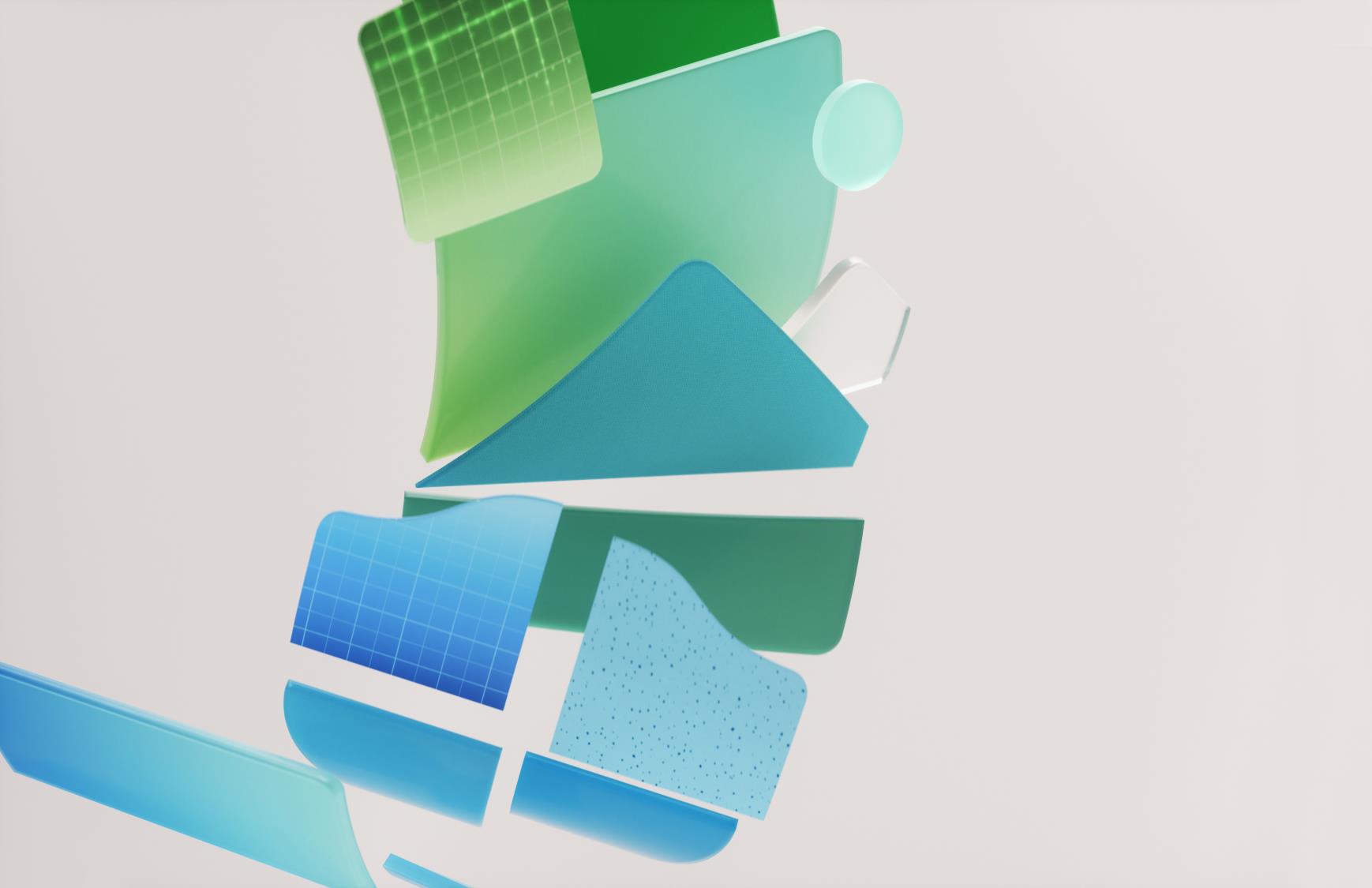 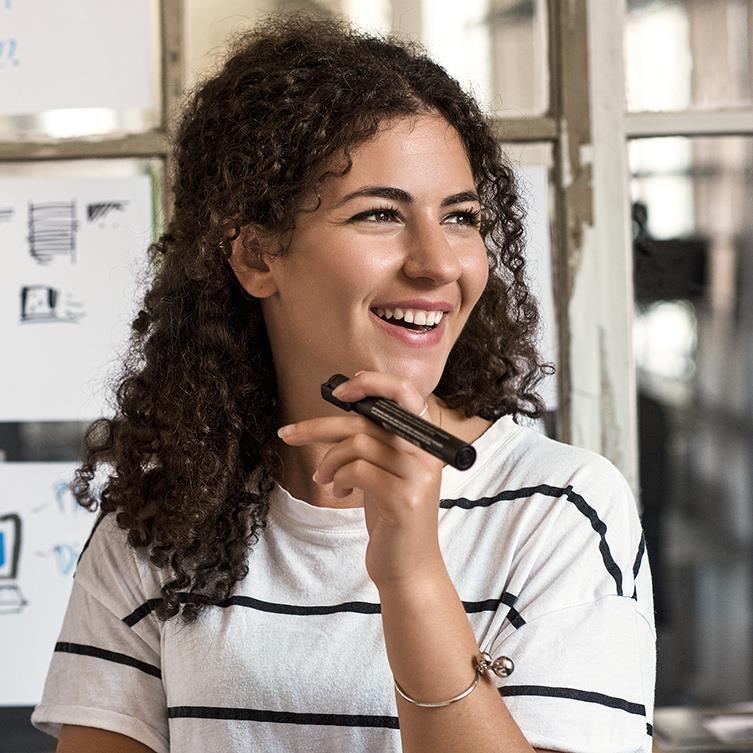 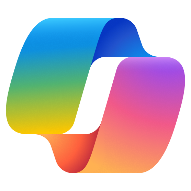 Copilot scenarios forMarketing
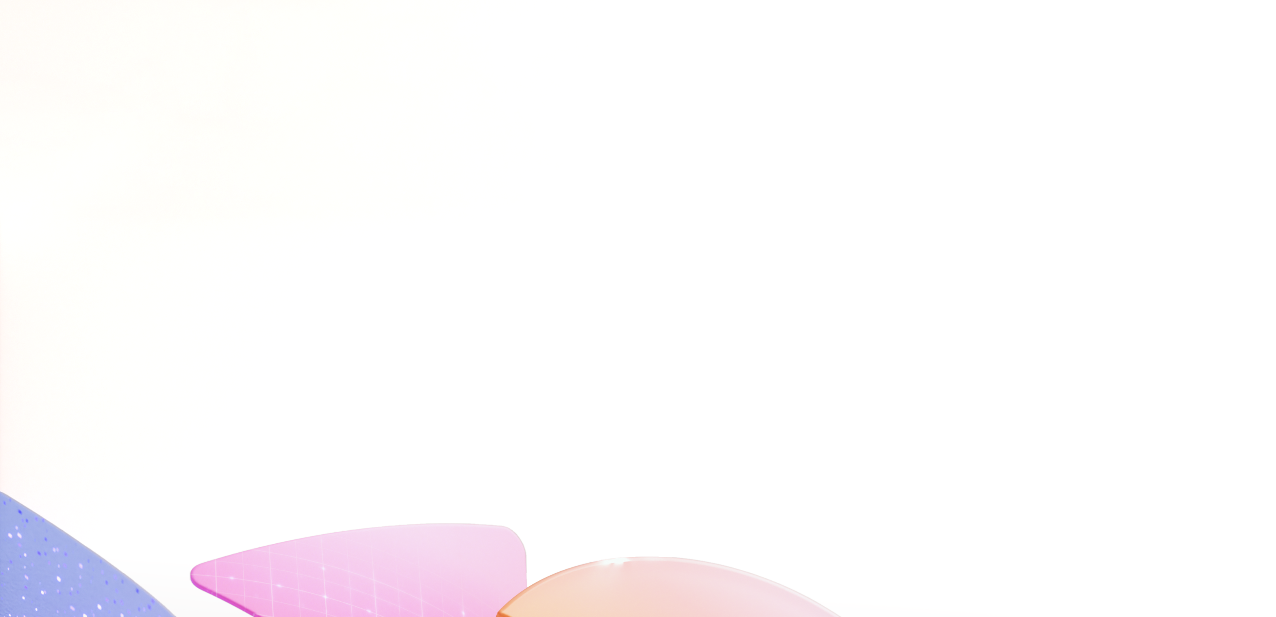 Copilot scenarios forMarketing
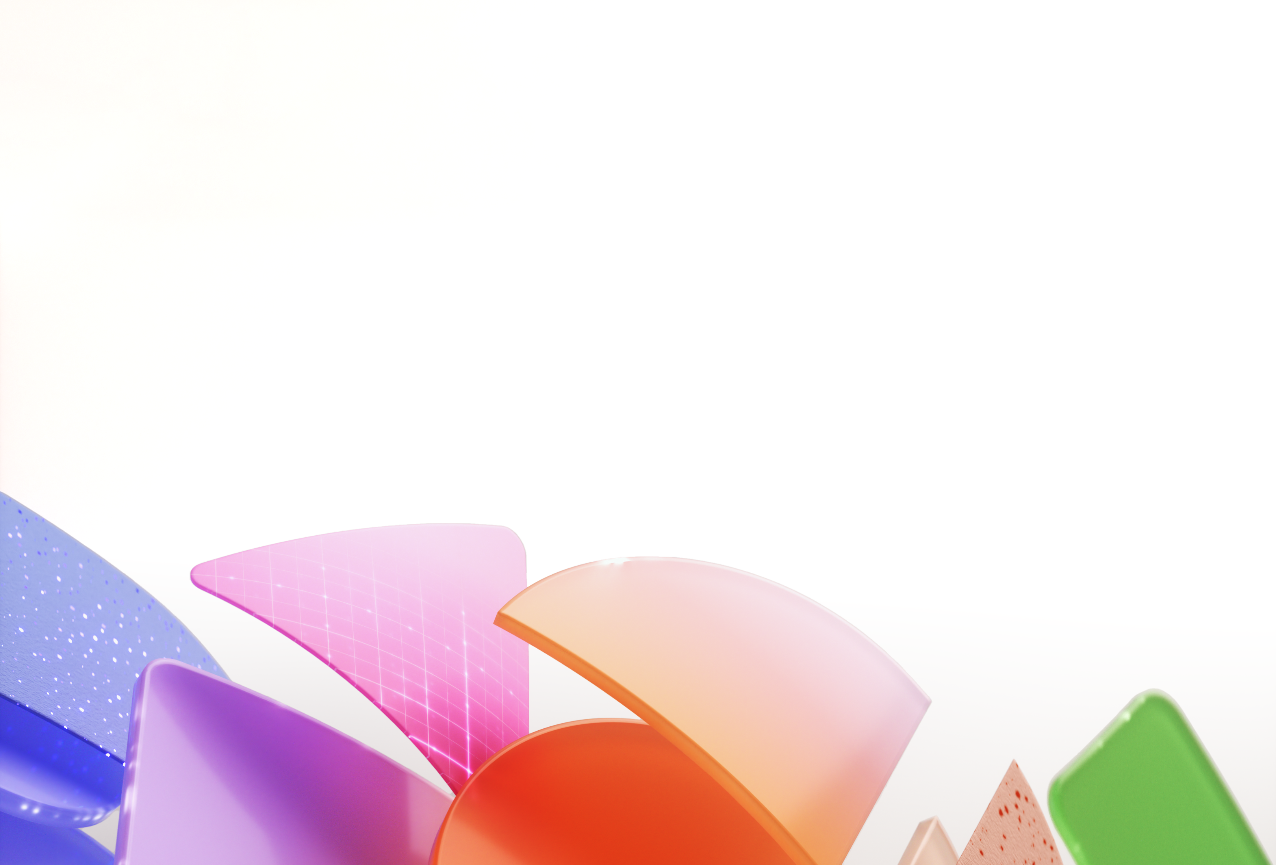 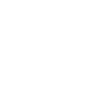 Overview and KPIs
Use Case by Role
Day in the Life
KPIs play a crucial role in organizations, providing a compass to navigate toward success. Let's dive into KPIs for Marketing and how Copilot can assist.
Copilot can simplify the tasks that execs perform every day. Look at key use cases and how Copilot can be your AI assistant along the way.
See how real-life marketers are using Copilot in their day to day.
Using Copilot in Marketing
Microsoft Copilot opportunity to impact key Industry KPIs
It's getting harder than ever to create leads with marketing content. The platforms and modalities to deliver marketing messages and splintering the audience. Marketing teams must overcome the traditional communications gap between marketing and sales and marketing and product teams to develop a cohesive strategy for success.
Goals and challenges
Increase brand value
Improving the customer of marketing content and customer interactions such and emails and meetings can help to improve close rates. In addition, improving targeting, pricing analysis, and creating effective promotions can also improve close rate.
Copilot can help to achieve alignment between teams and help to generate creative content that can deliver a marketing message effectively. 
Collect and share product feedback
Create a new offering
Coordinate Market Research
Product Launch 
Creating a BoM
Number of leads created
Simplifying and automating tasks like preparing for meetings, tracking tasks. sending emails, creating proposals, and researching customer and product information can allow sellers to pursue more opportunities.
Copilot can assist with...
Cost per lead generated
Copilot makes researching product information easier and can prepare detailed responses to RFP questions with a simple prompt. Companies can also use Copilot Studio to create custom bots to answer questions based on curated information.
Product marketing manager
Content creator
Marketing roles
Pricing analyst
Accelerate growth
Cost savings and avoidance
Employee retention
KPI – Impact on brand value
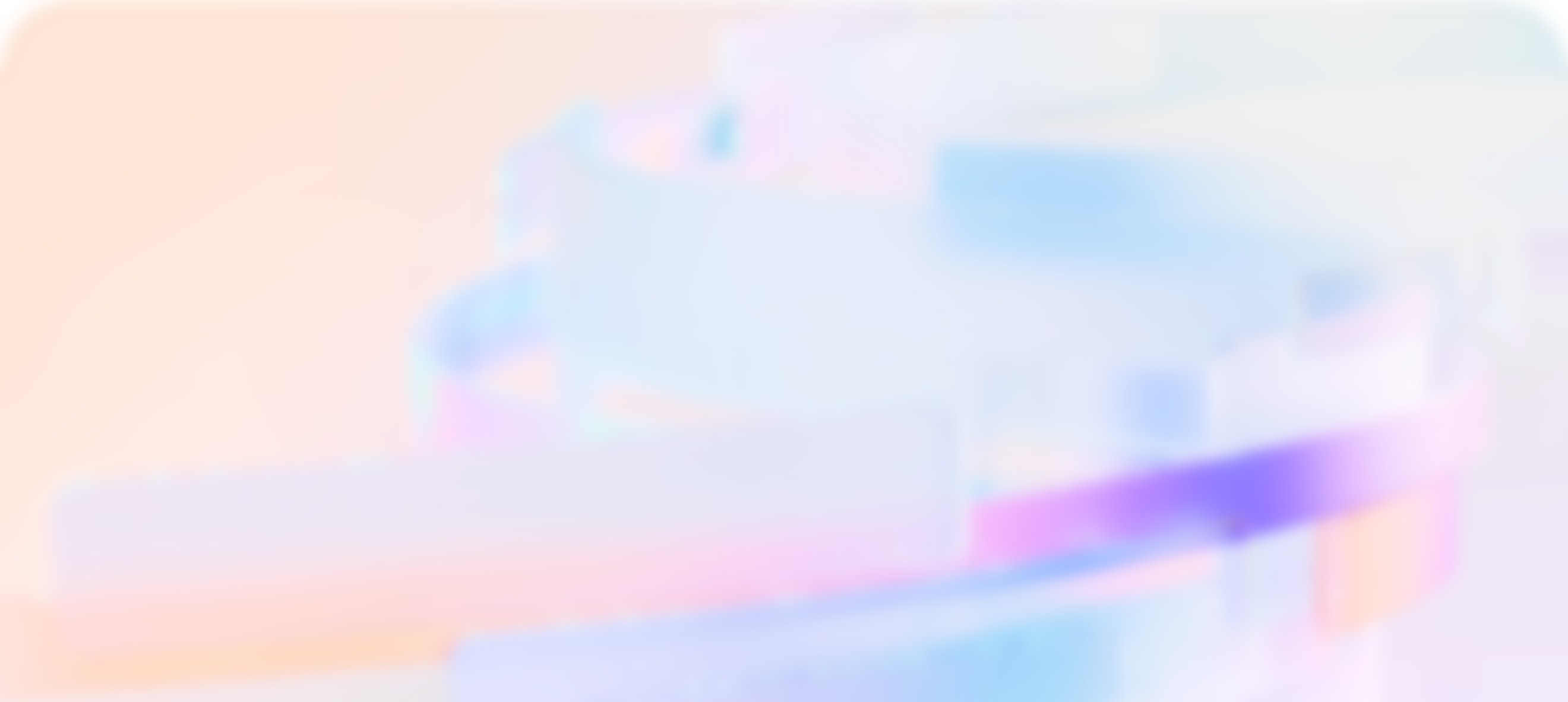 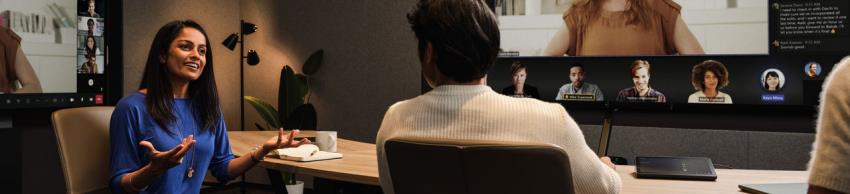 Roles
Improving brand value can require input from:
Brand Manager
Creative Director
Graphic Designer
Digital Marketing Manager
Product Marketing
85%
of users said Copilot helps them get to a good first draft faster.
Brand value isn’t just about logos; it’s about shaping perceptions and building lasting relationships with your audience. A strong brand fuels demand generation.
Use cases
Microsoft AI solutions
Draft marketing assets
Improve marketing copy by having Copilot check for tone
Improve quality of emails campaigns
Create pricing and promotions
Use Copilot to research market conditions
Use Copilot to compare sales across regions or other variables
Improve marketing materials
Draft blogs with Copilot
Create engaging social content 
Improve quality of emails campaigns
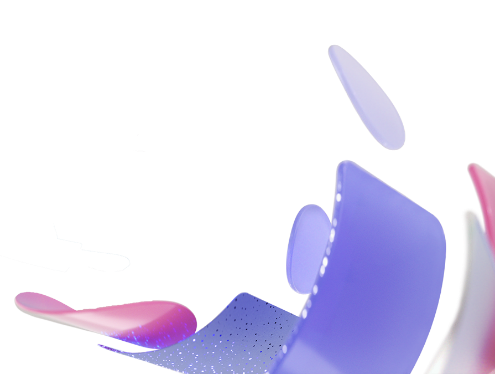 Copilot for Microsoft 365
KPI – Impact on number of leads
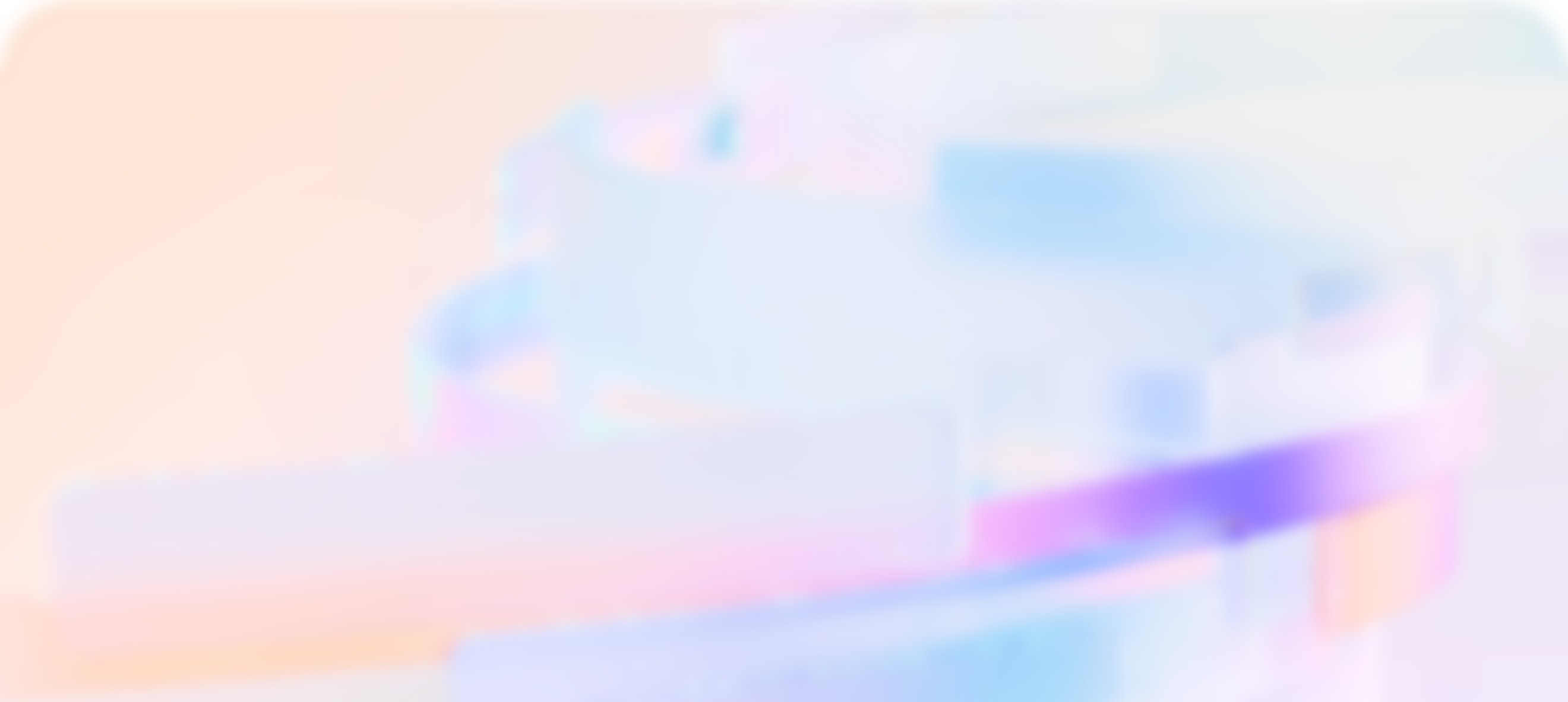 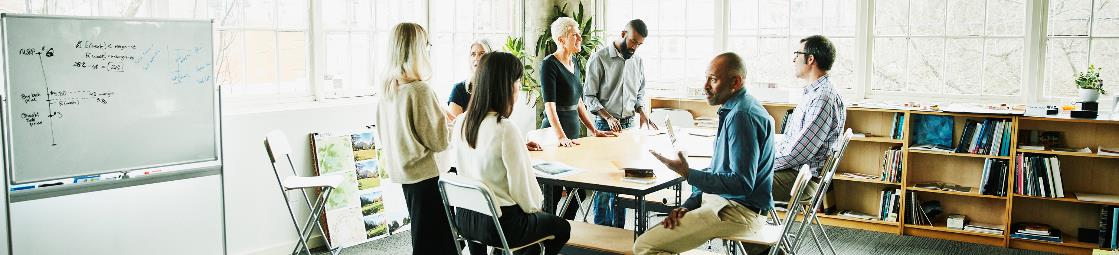 Roles
Generating more leads can require input from:
Marketing Lead
Content Strategist
SEO Specialist
Market Researcher
Product Marketing Manager
Digital Marketing Manager
Lead generation is a critical aspect of marketing and paves the way toward gaining new customers.
Use cases
Inform market research 
Research company information and competitors 
Learn how to position the product
Recap survey results
Improve demand generation materials
Draft blogs with Copilot
Create engaging social content 
Improve quality of emails campaigns
Speed up internal communications
Have Copilot assist with emails
Draft email comms and announcements with Copilot
Save time on administrative activities
Generate meeting notes and follow up items
Microsoft AI solutions
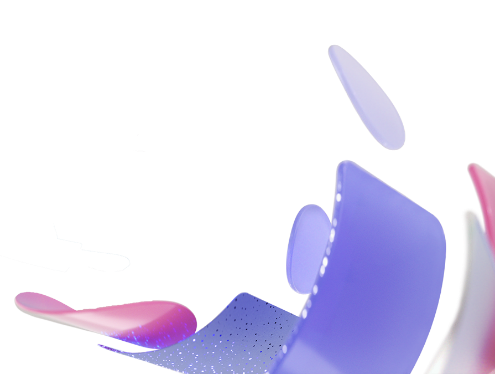 Copilot for Microsoft 365
KPI – Impact on cost per leads
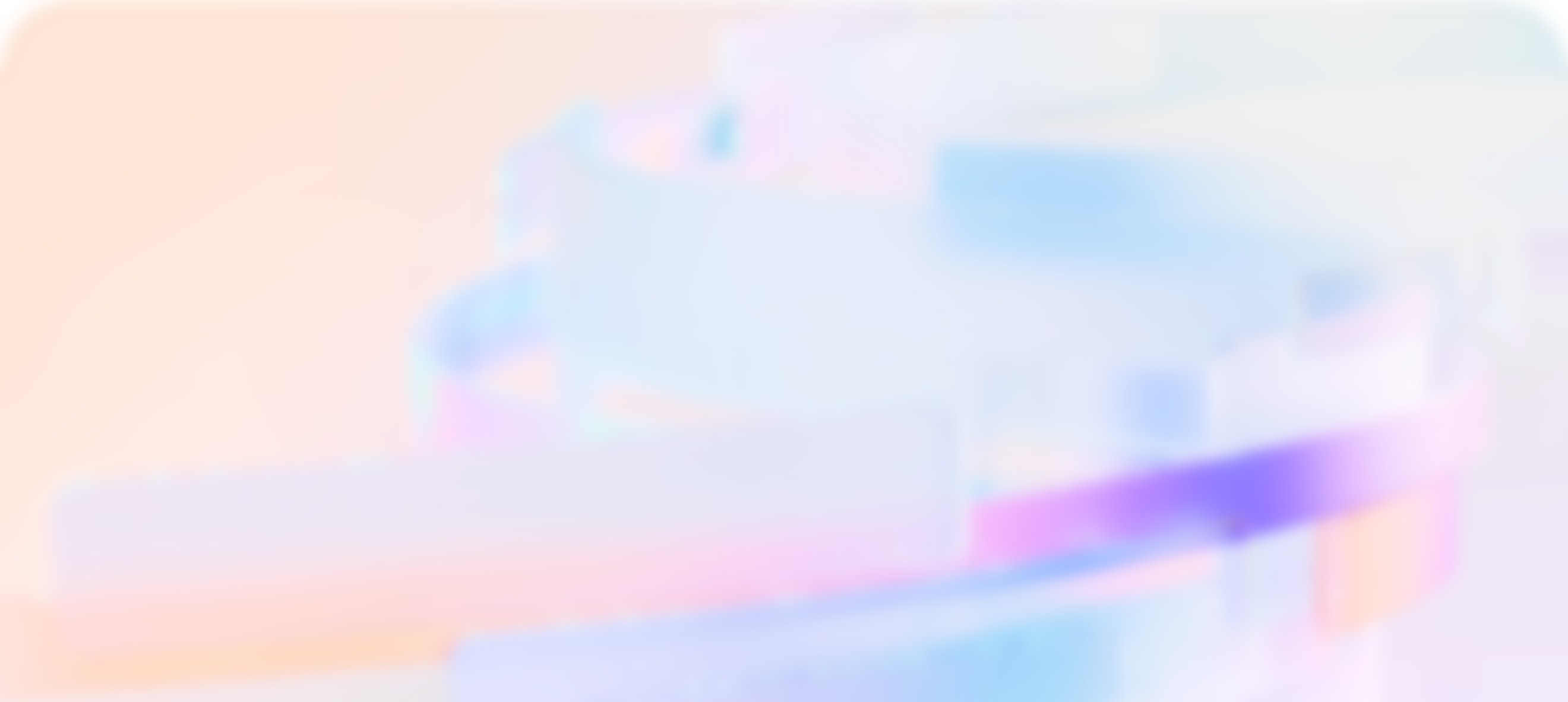 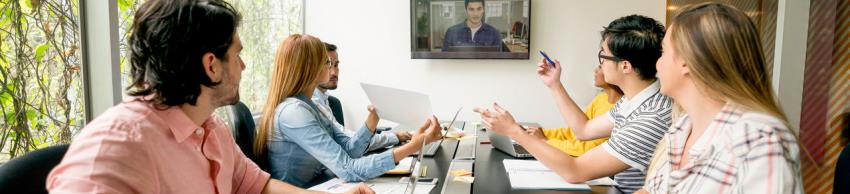 Roles
Impacting the cost per lead can require input from:
Account Executive
Technical Sales
SEO Specialist
Product teams
Product Marketing
Finance
Cost Per Lead (CPL) is a crucial metric used to measure and monitor the effectiveness of marketing campaigns. It represents the amount of money a business spends to generate a single new lead.
Use cases
Improve quality of customer-facing materials
Improve marketing content
Improve quality of proposals and RFP responses
Improve quality of emails and chats
Create pricing and promotions
Use Copilot to research market conditions
Use Copilot to compare sales across regions or other variables
Inform market research 
Research company information and competitors 
Learn how to position the product
Recap survey results
Microsoft AI solutions
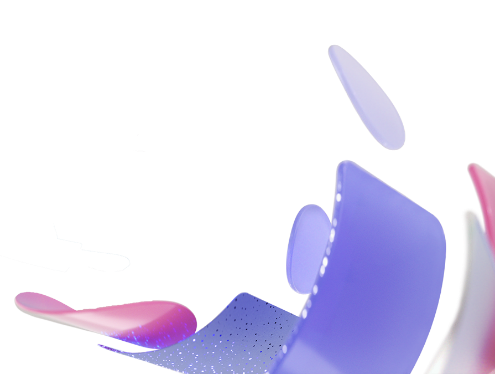 Copilot for Microsoft 365
Marketing use case | Collect and share product feedback
Increase brand value
Enhanced quality
First draft faster
Potential benefits
1. Summarize interviews
2. Draft customer messages
3. Identify themes
Engage with customer to understand their triumphs and challenges with the product through recorded interviews.
Continue the conversation with your customer by sending a timely and thorough follow up email, capturing your earlier call.
Paste Teams summaries into a Word and prompt Copilot to show you themes. Create a follow up survey with Copilot in Microsoft Forms.
Copilot in Word
Copilot in Forms
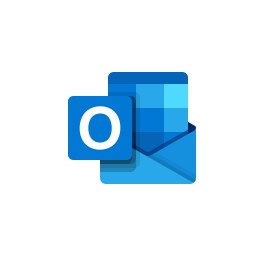 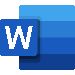 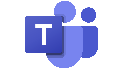 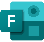 Copilot in Outlook
Copilot in Teams
Thank customers by asking Copilot in Outlook to draft a response and drop in bullets from the Copilot meeting summary.
Don't start with a blank page again. Draft with Copilot and get to a finished document in a fraction of the time.
Be present during your customer interview by relying on Copilot in Teams for transcription and summary.
6. Thank your stakeholders
4. Analyze data
5. Share results
Starting a new email, prompt Copilot in Outlook to draft a message to all key stakeholders with the results and path forward.
Use Copilot in PowerPoint to create a slide deck to share with the leadership and engineering teams. Use Copilot in Teams to capture action items and feedback.
Use Copilot in Excel to sort and analyze data gathered from the surveys and website metrics.
Copilot in PowerPointCopilot in Teams
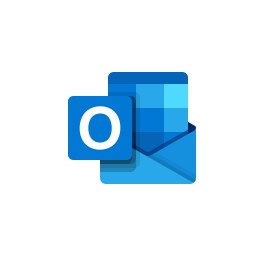 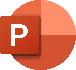 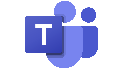 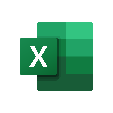 Copilot in Outlook
Copilot in Excel
Creating a presentation makes it easier to convey a clear message especially when it's critical feedback on your product.
Identify insights with Copilot in Excel.
Save time preparing emails with Copilot as your drafting partner.
Marketing use case | Create a new offering
First draft faster
Streamlined collaboration
Potential benefits
1. Brainstorm with Copilot
2. Draft new offering announcement
3. Keep the team up to date
Use Copilot in Loop to brainstorm ideas, leverage the draft marketing plan in the ideation, then incorporate the new ideas into the draft marketing plan by using Copilot in Word.
Prompt Microsoft Copilot to create content that is written in the style of a blog post or social media post, leverage existing documents including your Marketing plan.
Use Copilot in Teams to summarize key meetings, identify most frequent questions, and action items from the meeting. Use this to generate an initial FAQ document by using Copilot in Word.
Copilot in Loop
Copilot in Word
Copilot in Teams
Copilot in Word
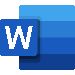 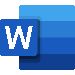 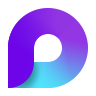 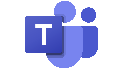 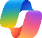 Copilot
Brainstorm and draft content quickly with Copilot. Collaborate on ideas and content using your instructions or reference files.
Don't start with a blank page again. Draft with Copilot and get to a finished document in a fraction of the time.
Kickstart your project as you plan and collaborate easier with Copilot in Loop.
6. Share results broadly
4. Prep your sellers
5. Execute your campaign
Post campaign evaluate how your new offering landed with customers and which channels proved the most effective.
Leverage Copilot to create tailored messages to each of your communication channels to drive sales.
Create presentation from your Marketing Plan and FAQ to share with the sales team prior to the product promotion.
Copilot in ExcelCopilot in PowerPoint
Copilot in WordCopilot in PowerPoint
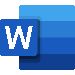 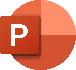 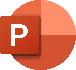 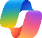 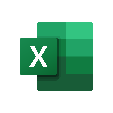 Copilot
With the right prompt ingredients, Copilot can provide something in the voice of your company – witty, smart, creative – you choose.
Document and socialize your plan to keep sellers up to date.
Using higher quality presentations makes it easier to highlight wins and lessons learned.
Marketing use case | Coordinate Market Research
Cost per lead
First draft faster
Potential benefits
1. Define the objective
2. Determine your approach
3. Discover market trends
Prepare a brief for your upcoming research by using Copilot for your first draft and tagging other key documents.
Meet the research team with your objective in hand. Determine the best research approach over a Teams meeting. Rely on Copilot in Teams for action items.
Select the Show data insights prompt in Copilot in Excel.
Copilot
Copilot in Word
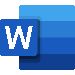 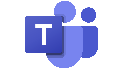 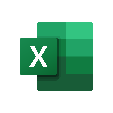 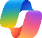 Copilot in Excel
Copilot in Teams
Keep the conversation flowing onto meaningful topics to help cover the agenda quicker and reduce meeting times.
Use Copilot to help you explore and understand your data better.
Summarize many types of documents, including PDFs and website content, making it easier to consume dense content online.
6. Communicate results
4. Create a compete snapshot
5. Present the findings
Starting in a new email, prompt Copilot in Outlook to create a dynamic message that includes key links.
In a new PowerPoint file, select the default Create presentation from file.
Prompt Copilot in Word to draft you an internal snapshot of the findings, citing the results.
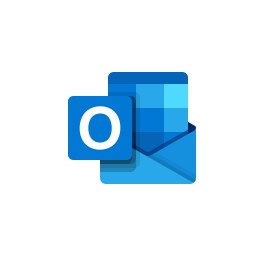 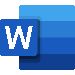 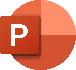 Copilot in Outlook
Copilot in PowerPoint
Copilot in Word
Let Copilot help you build a presentation by generating slides or images with your organization's branding.
Don't start with a blank page again. Draft with Copilot and get to a finished document in a fraction of the time.
Document and socialize the research findings to help better inform product strategy.
Marketing use case | Product Launch
Intel gathering
First draft faster
Streamlined collaboration
Potential benefits
1. Learn about your customer
2. Craft your positioning
3. Pitch your positioning
Present your plan to the leadership team and use Copilot in Teams to summarize the meeting and identify action items to ensure a successful product roll-out.
Use Microsoft 365 Chat to gather market research data to better understand your customer.
Leverage those insights to draft a strategy document for brand awareness using Copilot in Word.
Copilot in PowerPointCopilot in Teams
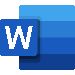 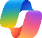 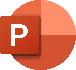 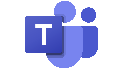 Copilot
Copilot in Word
Create a draft of the announcement blog from your current documents.
Create a presentation from your blog document to present to sellers about the new offer and product that's coming to market.
Rapidly get up to speed to focus on key issues and concerns. Have additional time to identify key pain points for customer.
6. Celebrate success
4. Develop your assets
5. Prepare your team
Use Copilot Chat to generate ideas for a punchy LinkedIn post for launch day.
Use Copilot in Outlook to draft an email to your stakeholder group and include Loop and Copilot Teams meeting recap.
Query your current asset depository with Copilot Studio to see what assets are currently available. Use Copilot in Loop to collaborate on branding elements that are still needed.
Copilot Studio
Copilot in Loop
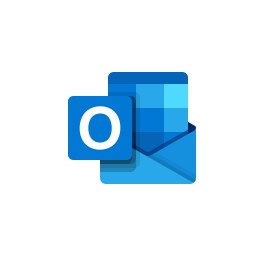 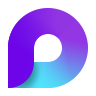 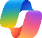 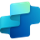 Copilot
Copilot in Outlook
Draft a thank you note to the engineering team, marketing team, and event team for their efforts.
Prompt Loop in Copilot to "Brainstorm a list of creative ways to introduce our new product to customers.”
Creating captivating taglines is an art – get started by using the power of the AI language model.
Marketing use case | Creating a marketing Bill of Materials
Streamlined collaboration
First draft faster
Potential benefits
1. Whiteboard ideas
2. Create taglines
3. Create a MPF
Draft your messaging and positioning framework by starting with Copilot in Word and referencing key documents.
Use Copilot in Whiteboard or Copilot in Loop 
to brainstorm ideas around the assets needed to upcoming PR announcement.
Come up with a clever tagline for the PR announcement that will be on all marketing materials, tying them together.
Copilot in Whiteboard
Copilot in Loop
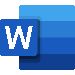 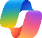 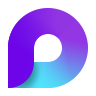 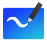 Copilot in Word
Copilot
Creating captivating taglines is an art – get started by using the power of the AI language model.
Get to a first draft quickly by relying on Copilot in Word for starting your MPF.
Kickstart your project as you plan and collaborate easier with Copilot in Whiteboard or Copilot in Loop.
6. Track inventory
4. Meet with product group
5. Build assets
Use Copilot in Loop to collaborate with graphic designers and various groups on status of assets (draft, in design, in review).
Build out additional assets like a product description and pitch deck with Copilot.
Meet with the product group and use Copilot in Teams to summarize the meeting and identify action items to ensure alignment on key features.
Copilot in WordCopilot in PowerPoint
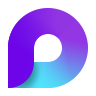 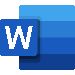 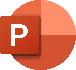 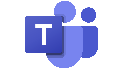 Copilot in Loop
Copilot in Teams
Draft a thank you note to the engineering team, marketing team, and event team for their efforts.
Leverage meeting recap to capture action items and alignment to move forward.
Use Copilot in Loop to collaborate and stay in sync.
A day in the life of a Marketing Manager
8:00 am
8:30 am
10:00 am
Daichi is a marketing manager at Contoso
Daichi uses Copilot to prepare a brief to give to the agencies bidding on a new advertising campaign.
Daichi meets with his team to brainstorm feature enhancements based on customer feedback. Copilot categorizes the ideas for easier discussion.
Daishi must analyze the marketing data from the latest round of surveys. Using plugins made in Copilot studio, Copilot can pull the survey data from Mailchip or similar app. He uses Copilot in Excel to prepare charts so he can see the trends in the data.
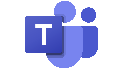 Copilot in Teams
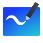 Copilot in Whiteboard
Copilot in Word
Copilot Studio
Copilot in Excel
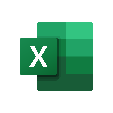 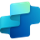 Categorize the ideas.
Prepare a brief outlining the advertising strategy from Contoso widget marketing plan. Include sections on target market, pricing, tone, imagery, and taglines.
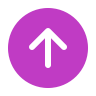 Show all data insights.
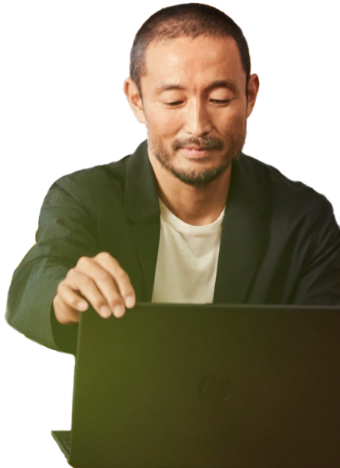 4:00 pm
11:00 am
2:00 pm
Daichi needs to catch up on email before he heads out for the day. Copilot speeds the work by summarizing email threads and preparing draft responses.
Daichi updates the roadmap deck to reflect the commitments from the engineering team meeting.
Daichi meets with the engineering team to plan the development of new features. During the meeting he uses Copilot to understand the prioritization of the features.
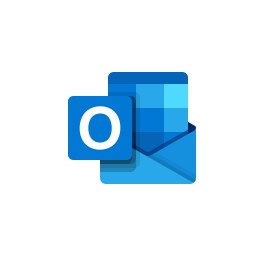 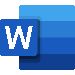 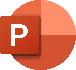 Copilot in Outlook
Copilot in PowerPoint
Add a slide based on [copy in bulleted list of roadmap updates]
Create a table to categorize the features discussed so far by priority.
Ask for more details.